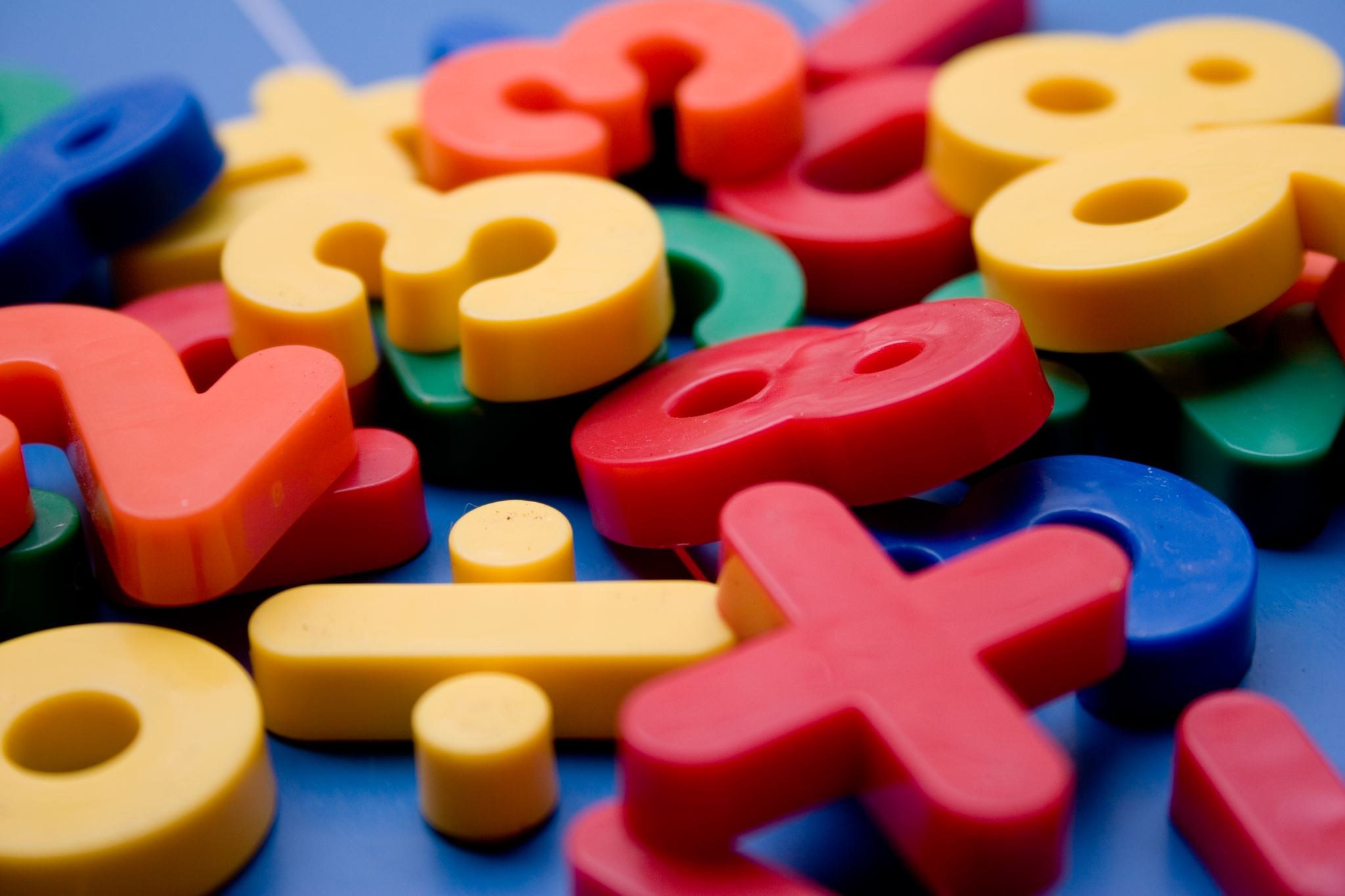 Unit-3 Maths Club
By- Dr. Meena Sharma
Meaning
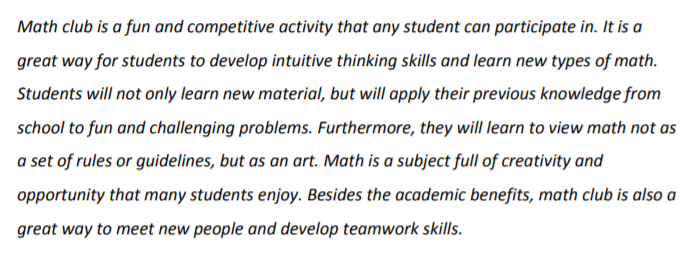 Functions
Functions(Cont.)
AIMS
AIMS(CONT.)
Suggested Activities
Organization of the club
Key people
Duties
Duties(Cont.)
Thank you